Galion City School DistrictCrawford County OhioGeneral Fund Five Year ForecastJuly 1, 2020 Through June 30, 2025May 18, 2021Presented By Charlene Parkinson, Treasurer
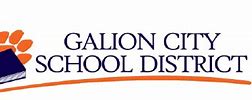 Forecast Overview
Positive Cash Balance Projected through FY25.
Current State budget froze funding at FY19 levels for FY20 & FY21, but FY20 cut $231,356 and FY21 cut $104,470 for a combined total loss of $335,826.
We estimate that state foundation restored to FY19 levels for FY22-25.
72.3% of our revenue is from the State in FY21.
The renewed 7.73 mill operating levy is critical to our financial viability.
Property tax collections holding at 95% so far there was a slight decline in 1st half 2021 collection.
Due to COVID-19 will receive $293,847 in BWC refunds/rebates. This helps offset other state cuts.
We will get estimated $2.08M in ESSER II and $4.7M in ESSER III that will help offset the state cuts.
Revenue Vs. Expenditure
Spending more than bringing in beginning in FY19. 
Model reflects FY21 State Cut $104,470.
The above graph includes the November 3, levy renewal.
Est. General Fund Revenue Sources FY21
State of Ohio contributes 72.3% in FY21.
When they shut off increases we suffer.
Ending Cash Balance
30 - 60 Day Cash Balance a responsible target to end year.
No less than $-0- required by Ohio law. 
Shown with levy renewed.
Revenue Vs. Expenditure
This shows ending cash with renewal levy.
We are in for difficult financial decision even with levy renewal if state does not step up.
Local vs. State Funding
State funding cut FY20 & FY21 due to COVID-19 Recession.
We anticipate state revenue to return to FY19 levels FY22-25.
All revenue sources FY21-FY25 are flat.
Challenges To Operating Revenue
HB166 New State budget for FY20-21 froze foundation funding for all districts at FY19 levels…then cut both years by $231,356 and $104,470 for a combined total loss of $335,826.
Restricted Student Wellness and Success Funds (SWSF) was an increase but must be placed in Fund 467 …not General Fund money.
We will recode qualified existing General Fund expenses to Fund 467 in FY20-25 which is permitted by HB166.
No district will get less SWSF funding in FY22 & FY23 than they got in FY21…these dollars will continue.
Revenues need to grow to keep pace with expenses or expenses need to shrink to match revenues.
Sub HB110 the proposed state budget for FY22-23 will not be known what funding will be approved until late June 2021.
Est. General Fund Expenditures FY21
Wages and benefits Est. 71% which is not out of line.
Purchased services is the 2nd highest cost due to school choice expansion by the state legislature.
General Fund Expenditures By Object FY18 through Est. FY 25
Expenses increasing…purchased services getting bigger.
What Now
Renewing our levy was critical…but does not provide new revenue.
72.3% of our revenues controlled by the state budget process.
Watch new state budget for FY22-23.
We anticipate that state funding will return to FY19 levels FY22-25, we will not know for sure until late June 2021.
HB1 a.k.a. Fair School Funding Plan is also being considered by the legislature and has been combined with Sub. HB110.
Keep an eye on expanded College Credit Plus and Special Ed. Scholarships, this could be a major increase in cost to us.
Our local and state revenues are not keeping pace with expenses.
We will either have to strategically use our ESSER II and III funds, or reduce costs, raise revenues or a combination of both long term if we are to sustain our current operating level.
ESSER Funds are the largest source of new money we are likely to get over the next 3 years.
Thank You for Listening
Questions and Answers
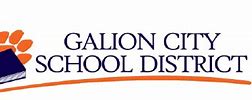